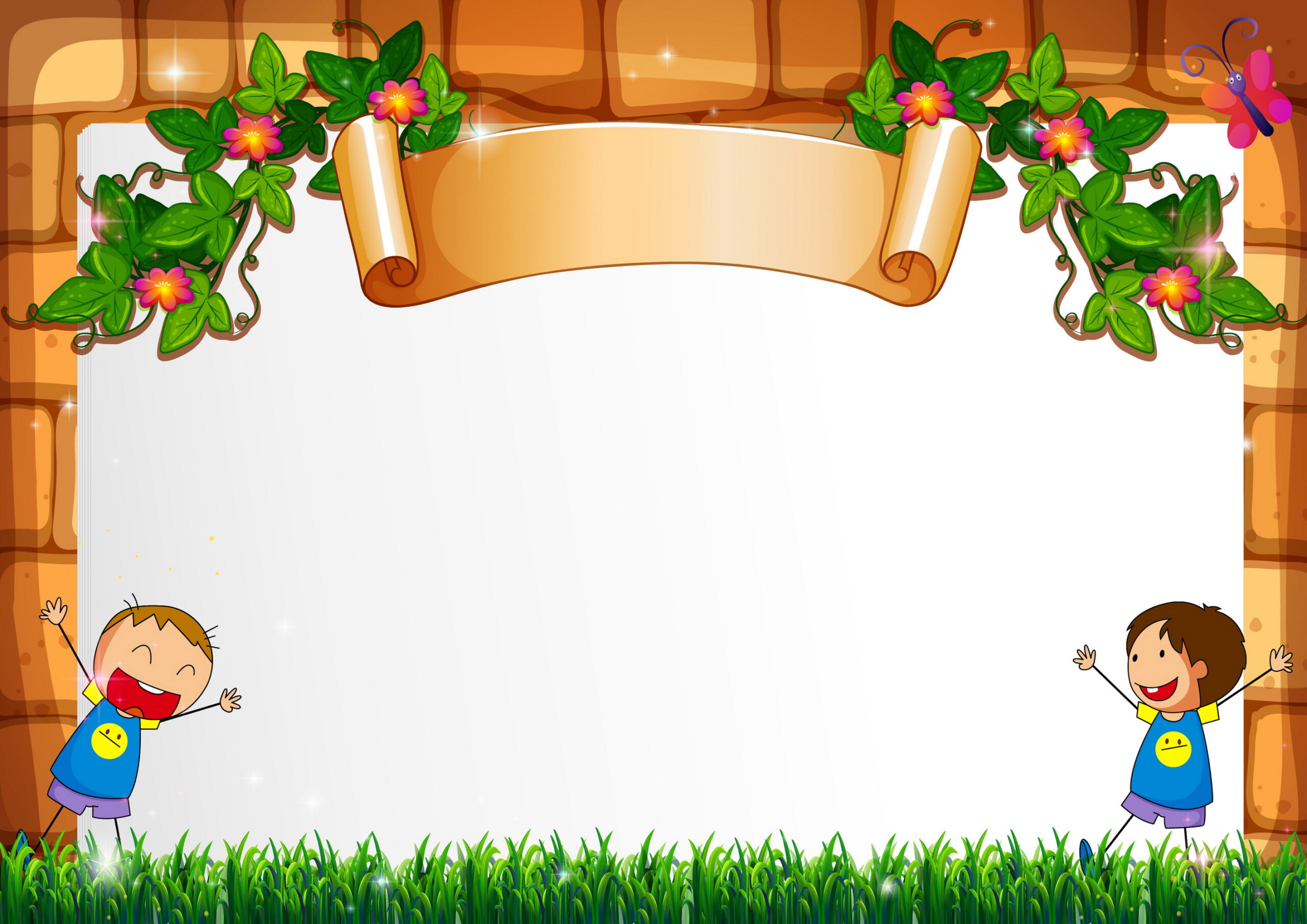 TOÁN
LỚP 3
ÔN TẬP 
BẢNG NHÂN, BẢNG CHIA
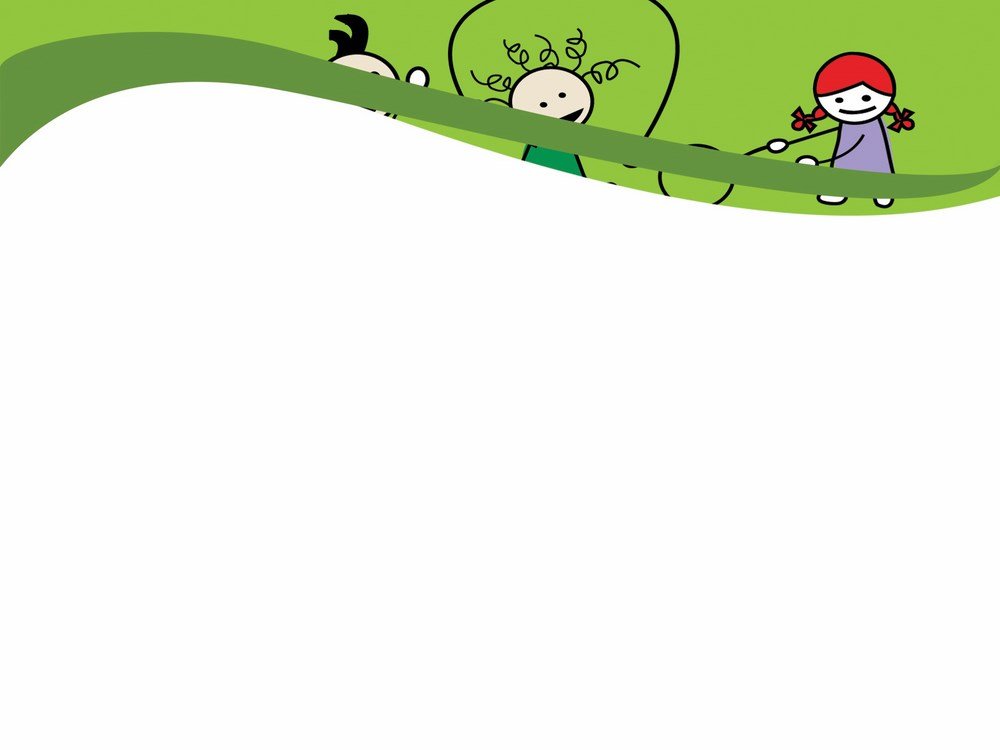 Thứ hai, ngày 11 tháng 10 năm 2021
Toán 
ÔN TẬP BẢNG NHÂN, BẢNG CHIA
Tính nhẩm:
5 x 7  =
3 x 8 =
2 x 4  =
0 x 3  =
2 x 6 =
3 x 2  =
8
35
24
5 x 0  =
5 x 4 =
4 x 3  =
6
0
12
2 x 10 =
3 x 1 =
1 x 5 =
12
0
20
3
5
20
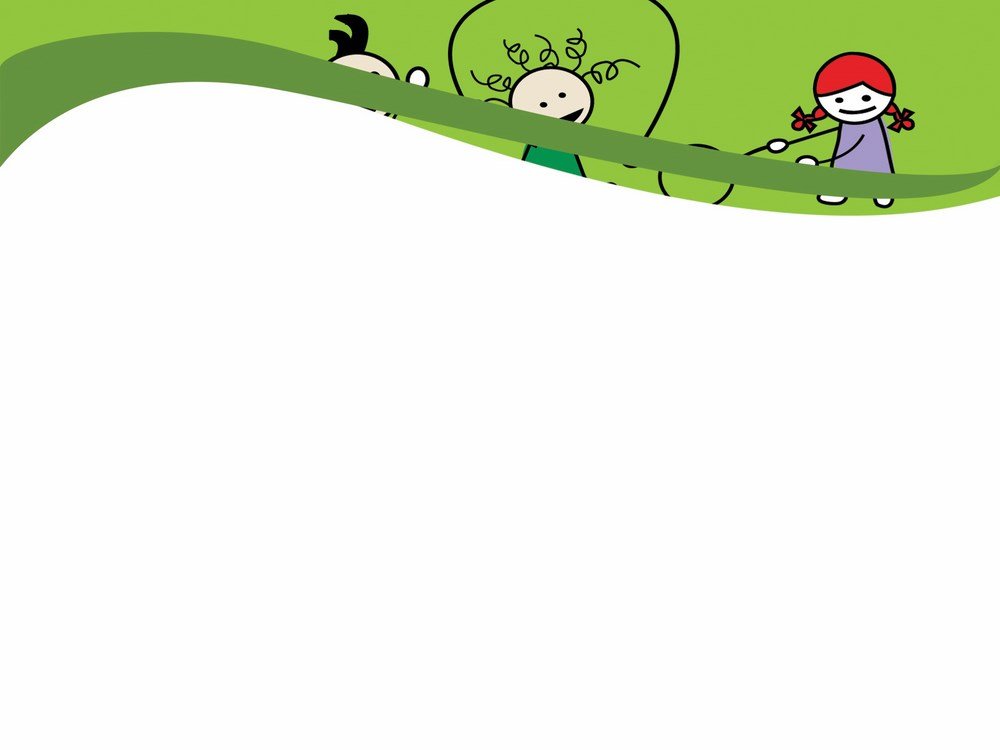 2. Tính nhẩm:
12
3  x  4 =
4  x 6   =
5  x 8  =
24 : 4  =
4
12 : 3  =
40 :  5 =
3
24 : 6  =
12 : 4  =
40 : 8  =
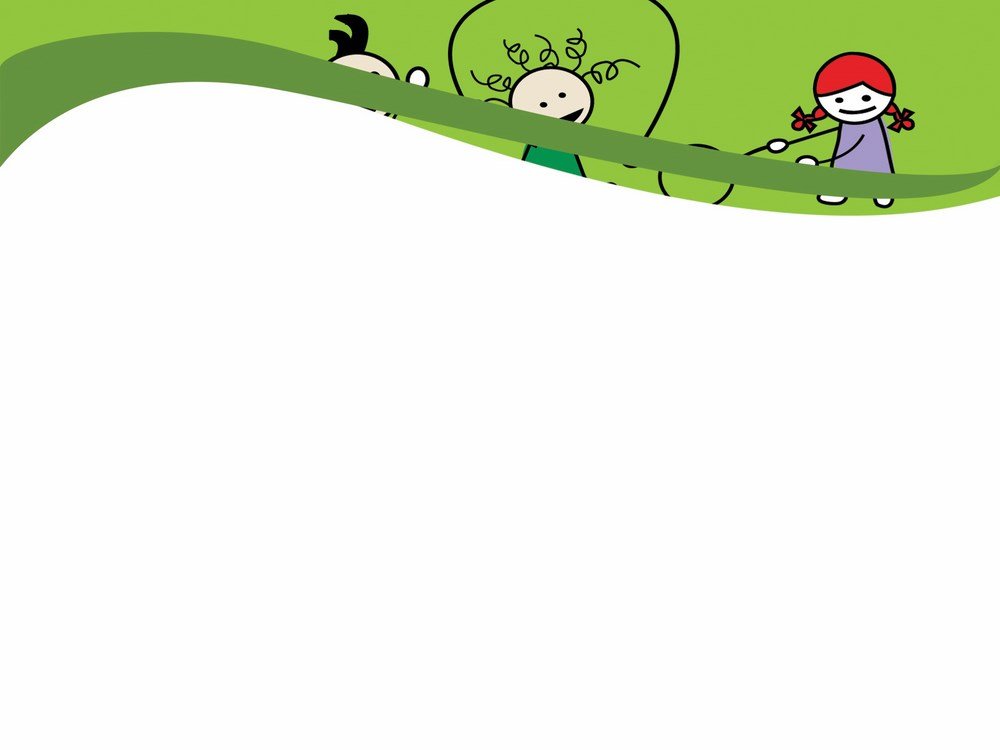 3. Tính:
10 + 15
5 x 2 + 15 =
		 =
4 x 5 - 15 =
  		=
25
20 : 5  + 156 =
		      =
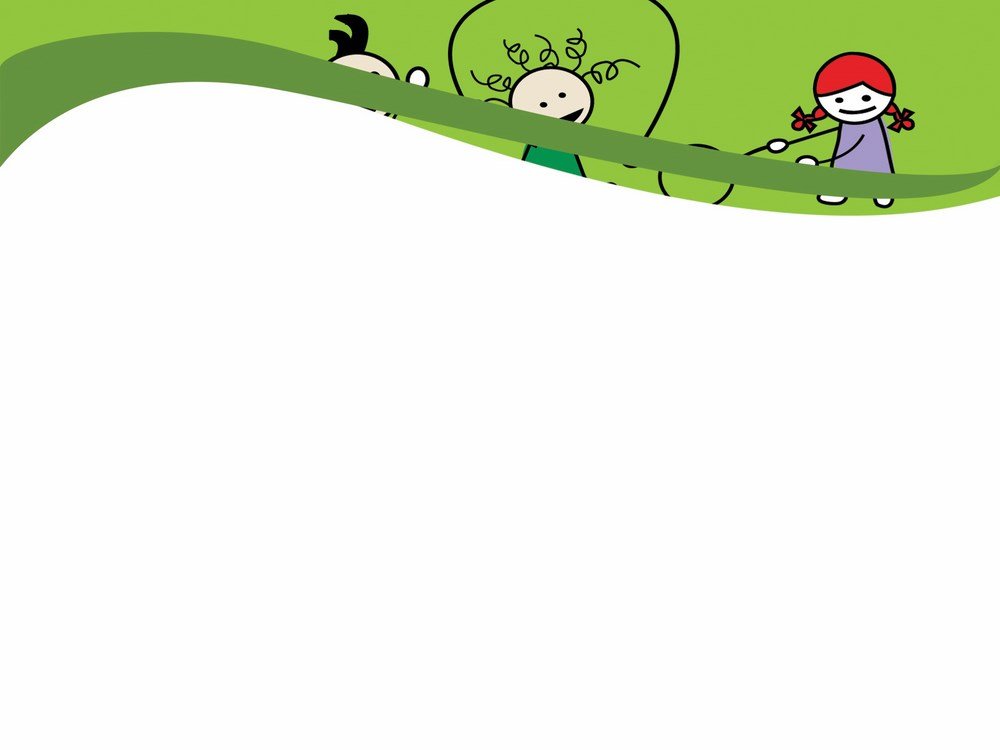 4. Có 32 cái bánh chia đều 4 hộp. Hỏi mỗi hộp có bao nhiêu cái bánh?
Giải
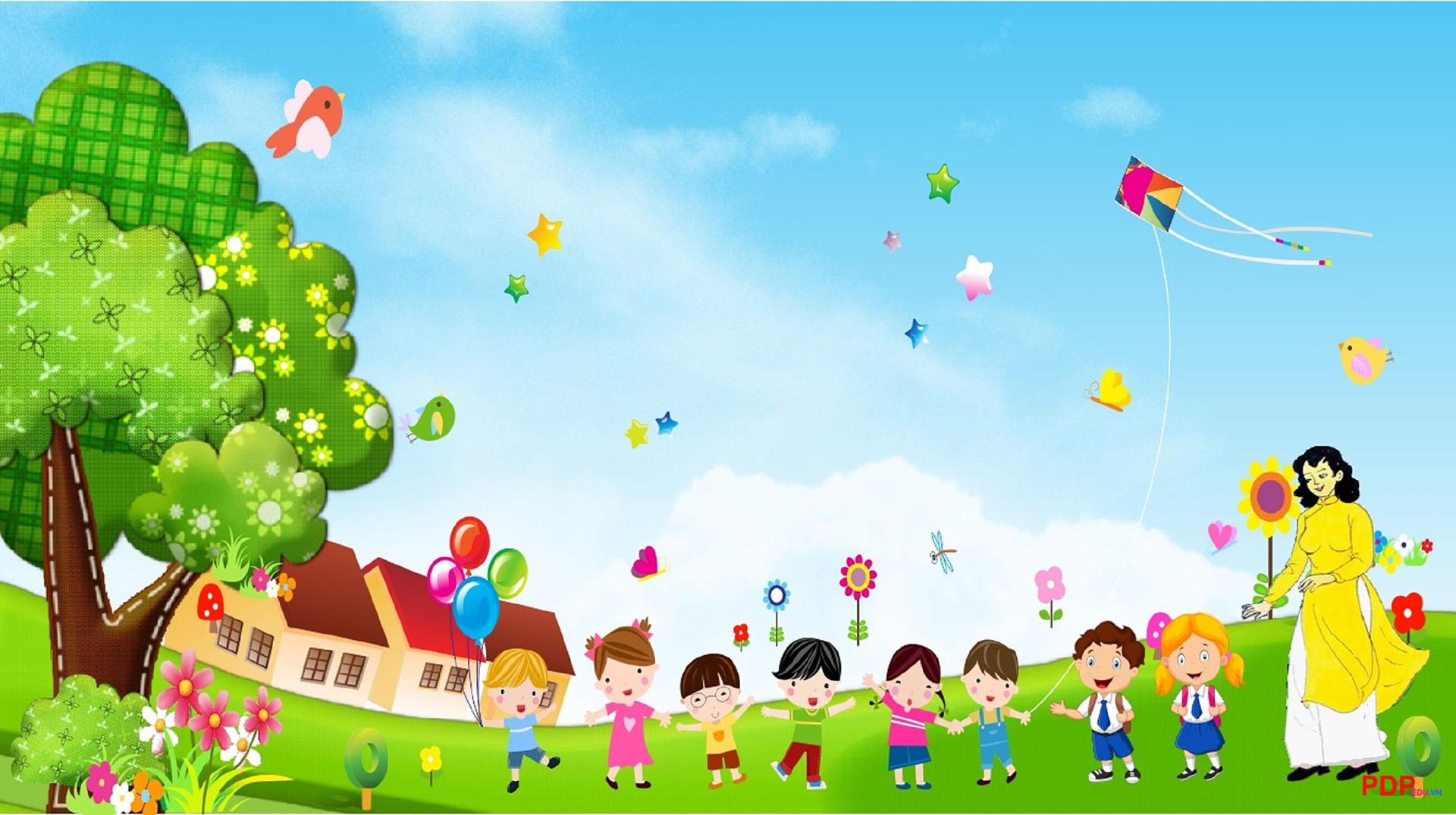 CHÚC CÁC EM HỌC TỐT!